Background
Shift work for paramedics requires work during the biological night, when we are primed for sleep. 
Shift work is associated with negative health and safety outcomes
20% of young shift workers also have a clinically significant sleep disorder. These sleep disorders can impact health and safety
Methods
Students in the Bachelor of Paramedicine at Flinders University were invited to participate in a sleep survey.
Participants completed validated screening questionnaires for common sleep disorders
Referral was then made to a sleep physician (for participants with OSA), or to the participant’s General Practitioner (GP) with instructions for Medicare-subsidised care for insomnia with a sleep psychologist
Participants completed surveys and brief interviews at 6  and 12 weeks following baseline physician review
What are sleep disorders? 

Obstructive Sleep Apnoea (OSA) is a common sleep-related breathing disorder, diagnosed when multiple episodes of partial or complete airway obstruction are observed during sleep

Insomnia refers to difficulties with falling asleep or staying asleep, with daytime impacts on functioning (mood, performance). Diagnosed when symptoms persist >3 months
Demographics
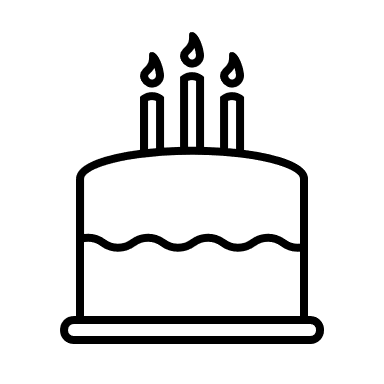 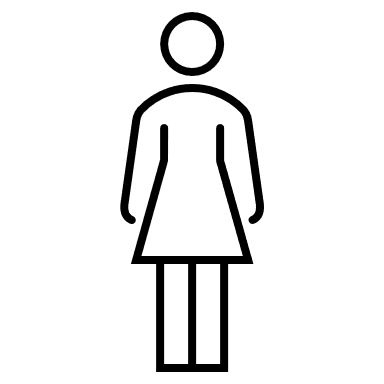 20 Years
59% Female
Study Aim
This study aimed to determine the feasibility and acceptability of screening, diagnosing and managing sleep disorders before the transition to paramedic employment within a 12 week period.
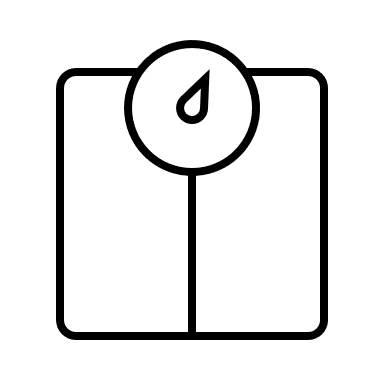 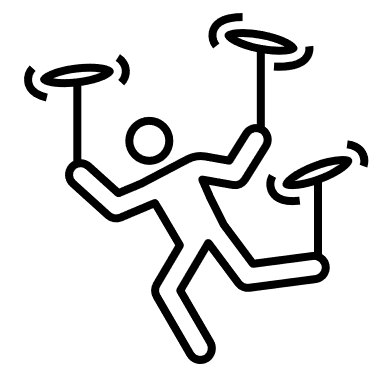 71% working 11-30 hours/week
23.3kg/m2
TWO Reviewed by sleep physician but had not completed diagnostic sleep study
ONE Withdrew after referral to sleep physician
TWO completed diagnostic sleep study
Obstructive Sleep Apnoea
TWO Did not contact GP or receive referral for treatment
THREE made contact with their GP but were not referred to a sleep psychologist
TWO Commenced insomnia treatment (CBTi) during the trial
TWO Had referral to psychologist but did not start treatment during trial
Insomnia
Referral, diagnosis and management: what were the barriers and enablers?
Quick screening for sleep disorder completed online
Telehealth consultation with study sleep physician to discuss results
Text and phone communication to support the pathway
Transparent pathway to diagnosis/treatment
Making time to visit a GP during business hours
Inconsistencies between GPs and referral approaches 
Participants perceived sleep wasn’t the priority
Mental health care plans (insomnia treatment pathway)
Cost
ENABLERS
BARRIERS
KEY MESSAGE
 Paramedic students may not know they are the 1 in 5 young workers with a sleep disorder before they start shift work, which increases their risk of health and safety consequences. 
Simple screening and referral pathways for sleep disorders before they start their careers are feasible and acceptable.
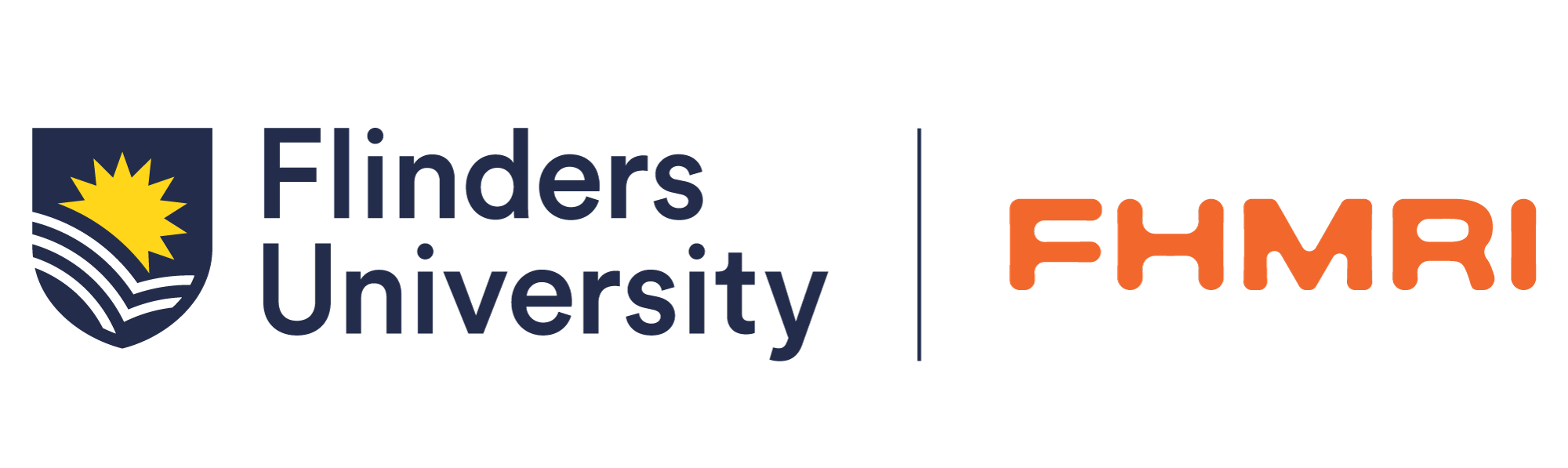 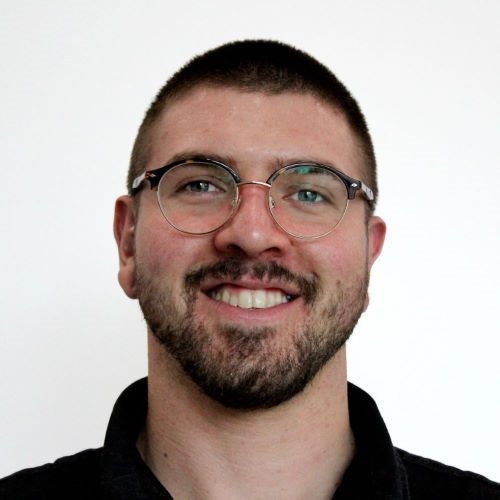 Brandon Brown
PhD Candidate
FHMRI (Sleep Health)
Brandon.Brown@flinders.edu.au